Chapter 4. Programming with OpenCL C
2012. 03. 26. (월)

충북대학교 디지털정보융합학과 
김 도 형
순 서
OpenCL C에서 사용되는 데이터 타입

Type Conversion(형 변환)

Vector Operators

Qualifiers (식별자)

Keywords & Restrictions
OpenCL C Programming Language
하나 또는 그 이상의 Heterogeneous devices에서 실행되는 병렬 처리 프로그래밍 언어

OpenCL C 
      = C99 표준  + 제한사항 + 병렬처리 확장 언어

   C99 : c언어 표준의 현대 개정판 (1999년 출간)
Writing a Data-Parallel Kernel Using OpenCL C
두 배열의 합을 계산하는 함수

Sequential version
void scalar_add (int n, const float *a, const float *b, float *result)
{
		int i;
		for (i=0; i<n; i++)
			result[i] = a[i] + b[i];
}

Data-parallel version
kernel  void scalar_add (global const float *a, 
				 global const float *b, 
				 global float *result)
{
		int id = get_global_id(0);
		result[id] = a[id] + b[id];
}
Writing a Data-Parallel Kernel Using OpenCL C
get_global_id(0) = 7
a
+
b
=
result
Writing a Data-Parallel Kernel Using OpenCL C
OpenCL C adds the following features to C99.

- Vector data types

- Address space qualifiers

- Additions to the language for parallelism

- Images

- An extensive set of built-in functions and relational fuctions
OpenCL C에서 사용되는 데이터 타입
Scalar Data Types
  p.100 - Table 4.1
  
	C언어와 달리 integer와 floating-point data types에 대한 정확한 비트 수로 사이즈를 표시한다.

	- half data type – 2bytes 실수 형
     주로 영상처리에서 사용되는 자료형
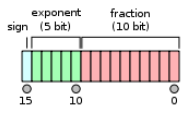 1 : 부호비트
5 : 지수비트
10 : 가수비트
OpenCL C에서 사용되는 데이터 타입
Vector Data Types (p.103 - Table 4.2)
  = name + literal value n

name : char, uchar, short, ushort, int, uint, float, long, ulong

n : 2, 3, 4, 8, 16 
     - the number of elements in the vector
OpenCL C에서 사용되는 데이터 타입
Vector Data Types

 Data type size

ex ) float4 = 16bytes (float 4bytes × 4)
	    char2 = 2bytes(char 1bytes × 2)
	    => sizeof(component) × n

- 3-component vector types의 크기는 sizeof(component) × 4로 계산한다.
OpenCL C에서 사용되는 데이터 타입
Vector Literals

ex) float4:

(float4) ( float, float, float, float )
(float4) ( float2, float, float )
(float4) ( float, float2, float )
(float4) ( float, float, float2 )
(float4) ( float2, float2 )
(float4) ( float3, float )
(float4) ( float )

p.105 활용 예
OpenCL C에서 사용되는 데이터 타입
Vector Components (p.106 - Table 4.4)
 - 1, 2, 3, 4 components의 벡터 데이터 타입은 <vector>.xyzw로 표현한다.

ex) vector components 접근  
float2 pos;
pos.x = 1.0f;  //is legal
pos.z = 1.0f;  //is illegal
OpenCL C에서 사용되는 데이터 타입
Vector Components

ex) vector components 다중 선택
float4 c;

c.xyzw = (float4) ( 1.0f, 2.0f, 3.0f, 4.0f );
c.z = 1.0f;
c.xy = (float2) ( 3.0f, 4.0f );
c.xyz = (float3) ( 3.0f, 4.0f, 5.0f);
OpenCL C에서 사용되는 데이터 타입
Vector Components

ex) vector components 변경 및 복사

float4 pos = (float4) ( 1.0f, 2.0f, 3.0f, 4.0f )

float4 swiz = pos.wzyx; 
// swiz = (4.0f, 3.0f, 2.0f, 1.0f)

float4 dup = pos.xxyy; 
// dup = (1.0f, 1.0f, 2.0f, 2.0f)
OpenCL C에서 사용되는 데이터 타입
Vector Components 
– numeric index(번호순 색인)를 사용한 접근
(p.107 – Table 4.5)

- numeric index는 s 또는 S를 번호 앞에 표시하고 사용
ex) float8 f
     f.s0 : first element 
     f.s7 : eighth element

- numeric index는 .xyzw 표기법과 섞여서 사용 불가
ex) float4 f;
      float4 v_A = f.xs123; // is illegal
      float4 v_B = f.s012w; // is illegal

- p108 
   .lo/.hi , .odd/.even 사용

 ex) int4 a, b;  // a( a0, a1, a2, a3)라고 하면
      b.even = a.lo;  // a 의 하위 2개의 스칼라 값을 짝수 번째에 배치한다.  b (a0, xx, a1, xx)  
      b.odd = a.hi;   // a 의 상위 2개의 스칼라 값을 홀수 번째에 배치한다.  b (a0, a2, a1, a3)
OpenCL C에서 사용되는 데이터 타입
Other Data Types (p.108 – Table 4.6)

- Image 와 image sampler 데이터 타입에 대한 제한사항
 * sampler : image가 read 될 때 image를 sampling하는 방식을 기술하는 object로 sampler는 image addressing-mode를 지정한다. 
              즉, 범위가 벗어난 좌표가 처리되는 방식이나, filtering mode, 입력 image 좌표가 정규화되었는지 여부를 지정한다.

 1. image와 sampler 타입은 오직 디바이스에서 제공하는 이미지만 사용 가능하다.

 2. image와 sampler 타입은 배열로 선언할 수 없다.

 3. image2d_t, image3d_t, sampler_t 타입은 struct 로 선언할 수 없다.

 4. image2d_t, image3d_t, sampler_t 타입의 변수를 포인터로 선언할 수 없다.
OpenCL C에서 사용되는 데이터 타입
Derived Types : arrays, structs, unions, and pointers

제한사항

        typedef struct {
            int x;
            global float *f;
         } mystruct_t;

 1. 만약 커널 함수의 매개 변수로 struct 타입이 사용될 경우 struct에는 어떤 포인터도 포함할 수 없다. 
   ex)
                                 kernel void foo(global mystruct_t *p) //error. mystruct_t
                                 {                                                        // contains a pointer
                                         …
                                 } 
  2. 비 커널 함수나 커널 안에 선언된 변수에 대해서는 struct 타입에 포인터를 포함할 수 있다.
    ex) 
                    	           void my_func(mystruct_t *p)
                                {
           	                        …
                                }  
        
                                kernel void foo(global int *p1, global float *p2)
                                {
                                          mystruct_t s;
                 
                                          s.x = p1[get_global_id(0)];
                                          s.f = p2;
                                         my_func(&s);
                                 }
Type Conversion(형 변환)
Implicit Type Conversion (묵시적 형 변환)

- automatic type conversion by compiler.

- Table 4.1의 scalar data types에서 void, double, half를 제외한 타입에 지원 된다.

       ex) float f = 3;  //implicit conversion to float value 3.0
             int i = 5.23f; //implicit conversion to integer value 5


- vector data types은 implicit type conversion을 허용하지 않는다.

        ex) float4 f;
              int4 i;

              f = i;   // illegal implicit conversion between vector data types
Type Conversion(형 변환)
Usual Arithmetic Conversion (산술 변환)

이항 연산에서 두 항의 자료 형이 일치하지 않을 경우 형 변환 하는 것을 의미한다.

- scalar 보다 vector를 우선시 한다.

- 정수 형 보다 실수 형을 우선시 한다.

- 바이트 수가 작은 것보다 큰 것을 우선시 한다.

- unsigned를 우선시  한다.
Type Conversion(형 변환)
Usual Arithmetic Conversion (산술 변환)

ex) 
1) short a;
    int4 b;
    int4 c = b + a; // short -> int형 변환 후 int4로 변환

2) float4 a;
    float4 b;
    float4 c = b + a; // a,b,c가 같은 타입이므로 형변환이 필요 없다.

3) int a;
    short4 b;
    short4 c = b + a // int > short이므로 변환할 수 없다. 

4) int4 a;
    float4 b;
    float4 c = b + a; // 다른 vector types 간에는 cast할 수 없다.
Type Conversion(형 변환)
Explicit Casts (명시적 형 변환)
- vector 간의 casts는 할 수 없다.
ex) 
1) float4 f = 1.0f;
    float4 va = (float4)f; // va = (f, f, f, f)

2) uchar u = 0xFF;
    float4 vb = (float4)u; // vb = ( (float)u, (float)u, (float)u, (float)u)

3) float f = 2.0f;
    int2 vc = (int2)f; // vc = ( (int)f, (int)f )
Type Conversion(형 변환)
Explicit Conversions (명시적 형 변환)

- 다른 vector 타입 간의 형 변환
  convert 함수를 제공하여 타입캐스팅을 수행
 convert_destType<_sat><_roudingMode>(sourceType)
 convert_destTypen<_sat><_roudingMode>(sourceType)

ex) 1) uchar4 u;
          int4 c = convert_int4(u);
      2) float f;
          int i = convert_int(f);
Type Conversion(형 변환)
Explicit Conversions (명시적 형 변환)

- _sat : 임의의 대상이 좁은 범위로 형 변환 되었을 때 범위를 벗어난 것의 한계를 정의
   ex) int(16bits) -> unsigned char(8bits) 의 경우
       _sat를 적용하면 0~255사이로 모두 변환

- Rounding Modes for Conversions
  _rte(Round to nearest even) : 가장 가까운 짝수로의 근사
  _rtz(Round toward zero) : 0에 대하여 버림
  _rtp(Round toward positive infinity) : 올림
  _rtn(Round toward negative infinity) : 내림

p.120-Figure4.2
Vector Operators
Vector 연산에 사용할 수 있는 연산자. 
 (p.123~4-Table 4.8)

- 각 연산자의 활용은 C99 Specification에 의한 것과 동일하다.
Vector Operators
Arithmetic Operators

ex) int4 v_iA = (int4) (7, -3, -2, 5);
      int4 v_iB = (int4) (1, 2, 3, 4);
      int4 v_iC = v_iA + v_iB;
+
=
Vector Operators
Arithmetic Operators (+, -, *, / , %)

ex) float4 vf = (float4) (3.0f, -1.0f, 1.0f, -2.0f)

 1) float4 result = vf * 2.5f;          2) float4 result = vf * 2;
+
+
=
=
Vector Operators
Relational and Equality Operators
   Relational Operators : >, <, >=, <=
   Equality Operators : ==, !=

Bitwise Operators
   and(&), or(|), exclusive or (^), not(~)

Logical Operators
   and(&&), or(||)
Vector Operators
Conditional Operator (?:)
   vc = d ? va : vd;  // d가 True이면 vc=va, d가 False이면 vc=vb
Shift Operators(>>, <<)
  a << b // a의 비트들을 b의 값만큼 왼쪽으로 이동, 이동 후 빈자리는 0
Unary Operators(+ and -)

Assignment Operator (=, *=, /=, +=, -=, …)
    lvalue = expression  // lvalue에 expression의 value 저장
Qualifiers
Function Qualifiers

- 리턴 타입은 void이어야만 한다. 

1) kernel void 
parallel_add(global float *a, global float *b, global float *result)
{
    ….
}  //legal

2) kernel int
parallel_add(global float *a, global float *b, global float *result)
{
    ….
}  //illegal
Qualifiers
Function Qualifiers

- 커널 함수 내에서 다른 커널 함수를 호출할 수 있다.

호출될 커널 함수 내에 local qualifier로 변수가 선언되어 있으면 다른 커널에서 호출할 수 없다. implementation-defined 이기 때문에 되도록 피해야한다.

1) kernel void 
my_func_a(global float *src, global float *dst)
{
    local float l_var[32];
}  

2) kernel void
my_func_b(global float * src, global float * dst)
{
    my_func_a(src, dst);
}

**implementation-defined : OpenCL의 관행적인 구현을 다변화하기 위해 명시적으로 허용되는 행위를 의미한다.
			ex) OpenCL Specification “if platform is NULL, the behavior is implementation-defined”
 			      clGetplatformIDs() 함수의 반환 값이 NULL일 경우 제조사마다 다르게 정의 할 수 있다.
Qualifiers
Function Qualifiers

- 파라미터로 넘겨서 사용해야 한다.

1) kernel void 
my_func_a(global float *src, global float *dst, local float *l_var)
{
    …
}  

2) kernel void
my_func_b(global float * src, global float * dst, local float *l_var)
{
    my_func_a(src, dst, l_var);
}
Qualifiers
Function Qualifiers
kernel은 __attribute__를 추가적으로 선언할 수 있다.

1) __attribute__ ( (vec_type_hint()) )
    processor 계산에 활용되어지는 bandwidth를 compiler에 알려준다. 

2) __attribute__ ( (work_group_size_hint(X, Y, Z)) )
    compiler에게 work-group의 size를 알려주는 역할을 한다. 

3) __attribute__ ( (reqd_work_group_size(X, Y, Z)) ) clEnqueueNDRangeKernel에서 세팅되어지는 local work-item의 개수를 compiler에게 알려준다. 이 정보를 통해서 compiler의 최적화가 이루어 질 수 있다
Qualifiers
Address Space Qualifiers
kernel 함수를 수행하는 Work-items는 4가지 의 구분된 메모리 공간을 갖는다.

1) global (__global)

2) local (__local)

3) constant (__constant)

4) private (__private)
Qualifiers
Global Address Space

- scalar, vector, user-defined struct에 대한 포인터로 선언 한다.

ex) global float4 *color;  // vector에 대한 선언

      typedef struct {
             float3 a;
             int2 b[2];
      } foo_t;
      global foo_t *my_info;   // user-defined struct에 대한 선언

- global address qualifier는 이미지 타입에 사용될 수 없다.

- pointer 변수는 함수 내부에서 global로 선언 가능하지만, 일반 변수는 선언될 수 없다.
	ex) void my_func(global float4 *vA, global float4 *vB)
	      {
                global float4 *p;   //legal
                global float4 a;     //illegal
           }
Qualifiers
Constant Address Space

- Image types는 constant로 선언 될 수 없다.

- program scope 변수들은 오직 constant 로 선언해야 한다.

- constant로 선언된 변수들은 선언과 동시에 초기화 되어야 한다.
Qualifiers
Local Address Space

- 한 work-group에 포함되는 모든 work-items가 공유 하고, work-groups 간에는 공유할 수 없다.

- local 변수는 kernel function scope에서 선언된다.

- local 변수는 선언과 동시에 초기화될 수 없다. (private 변수는 가능)

	kernel void my_func(global float4 *vA, local float4 *l)
	{
		local float4 *p;  //legal
		local float4 a;    //legal
	
		a = 1;
		local float4 b = (float4)(0);   //illegal

		if(…)
		{
			local float c;   //illegal
			…
		}
	}
Qualifiers
Private Address Space

- 한 work-group 또는 다른 work-group 내의 work-items 간에 공유 될 수 없다.

- address space가 선언되지 않은 커널 함수의 변수와 비 커널 함수에서 선언되는 변수들은 모두 private address space에 있다.


Casting between Address Spaces

- 같은 address space에 있는 포인터 변수는 다른 포인터 변수로 캐스팅 할 수 있다.
Qualifiers
Access Qualifiers
- image type에 대해서 사용할 수 있다.

read_only(or _read_only) : 오직 image를 읽을 때만 사용

write_only(_write_only) : 오직 image를 쓸 때만 사용

ex) kernel void
      my_func(read_only image2d_t imageA,
                    write_only image2d_t imageB,
                    sampler_t sampler)
      {
  	       float4 clr;
            float2 coords;

            clr = read_imagef(imageA, sampler, coords);  //legal
            clr = read_imagef(imageB, sampler, coords);  //illegal

	       write_imagef(imageA, coords, &clr);  //illegal
            write_imagef(imageB, coords, &clr);  //legal
      }
Restrictions
pointer로 선언된 kernel functions 파라미터들은 global, constant 또는 local qualifier를 사용해야 한다.
kernel functions에서 bool, half, size_t, ptrdiff_t, intptr_t, uintptr_t, even_t는 선언 할 수 없다.
항상 kernel function의 리턴 타입은 void이다.
가변 길이 배열은 지원하지 않는다.
재귀함수로 사용할 수 없다.
extern, static, auto, register는 사용할 수 없다.
						
					등등 p.146~148
OpenCL 참고
OpenCL 용어 정리 : http://lifeisforu.tistory.com/17

OpenCL 리더스 :
  http://cafe.naver.com/opencl